সবাইকে স্বাগতম
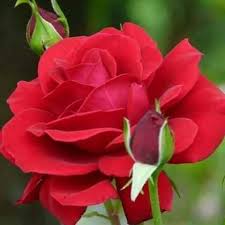 পরিচিতি
সহিদুল ইসলাম
সহকারী শিক্ষক(গনিত)
বুড়িচং হাজী ফজর আলী মাধ্যমিক বিদ্যালয়
বুড়িচং, কুমিল্লা
শ্রেণিঃ নবম
বিষয়ঃ রসায়ন
অধ্যায়ঃ তৃতীয়
সময়ঃ ৫০ মিনিট
Email No: sahidulislam181188@gmail.com
নিচের ছকটি দেখ
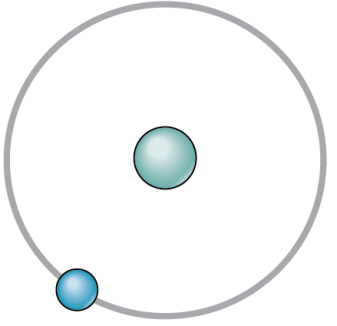 1
1H
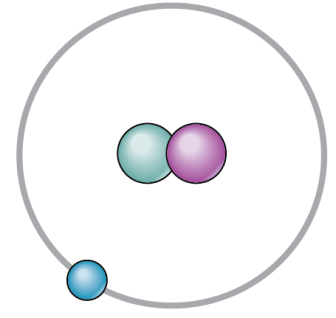 2
1H
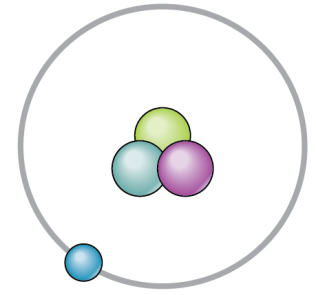 3
1H
নিচের ছকটি দেখ
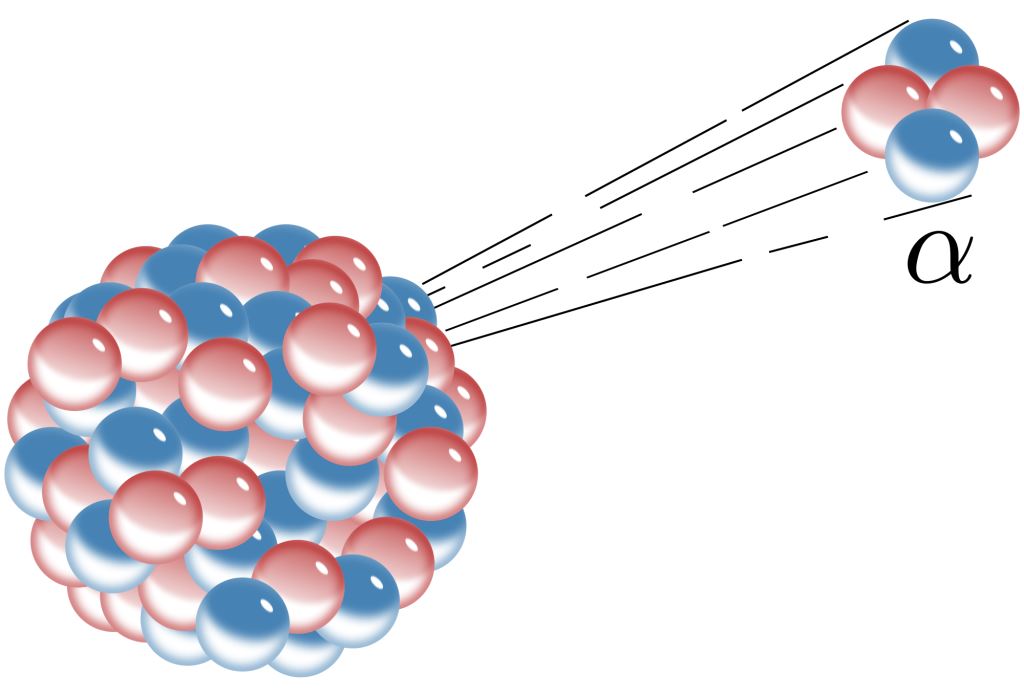 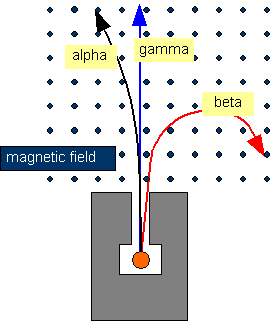 নিচের ছকটি দেখ
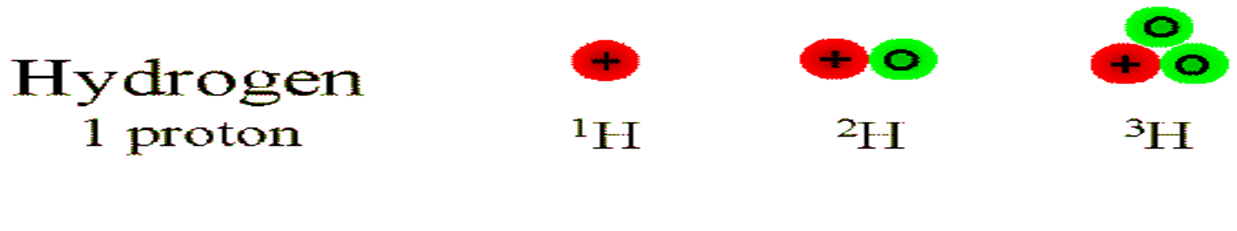 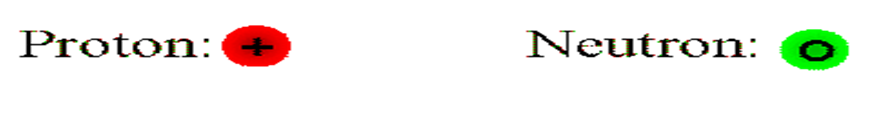 পাঠ শিরোনাম
তেজস্ক্রিয় আইসোটোপ ও তাদের ব্যবহার
শিখনফল
এই পাঠ শেষে শিক্ষার্থীরা---
১। তেজস্ক্রিয় আইসোটোপ কী তা বলতে পারবে;
২। তেজস্ক্রিয় আইসোটোপের বৈশিষ্ট্য বর্ণনা করতে পারবে;
৩। আইসোটোপের ব্যবহার ব্যাখ্যা করতে পারবে।
তেজস্ক্রিয় আইসোটোপ
যেসব আইসোটোপ তেজস্ক্রিয়তা প্রদর্শন করে তাদেরকে তেজস্ক্রিয় আইসোটোপ বলা হয়।
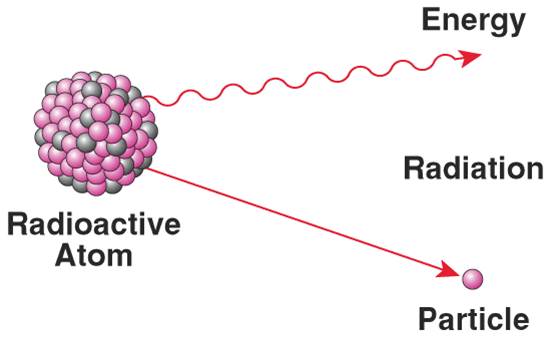 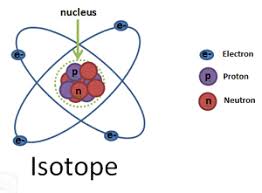 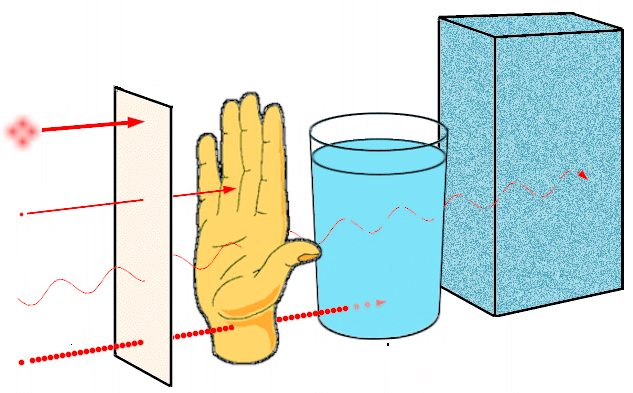 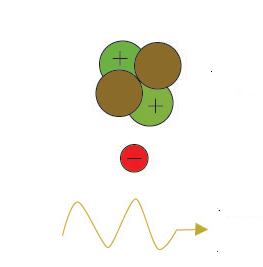 আলফা
আলফা
বিটা
বিটা
গামা
গামা
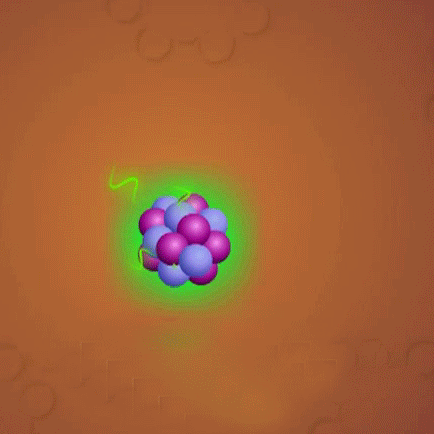 নিউট্রন
পানি
সীসা
কাগজ
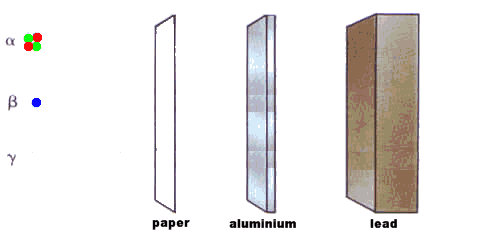 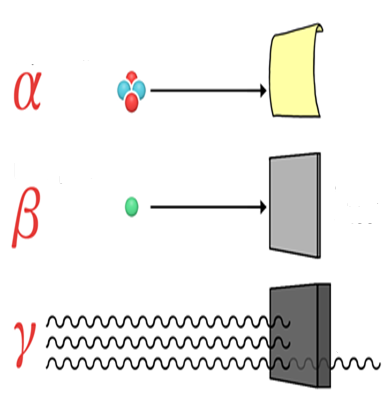 আলফা কণা
কাগজ
বিটা কণা
অ্যালুমিনিয়াম শিট
গামা রশ্মি
সীসা, স্টিল, 
কংক্রিট
হাইড্রোজেনের এই আইসোটোপগুলো গবেষণাগারে প্রস্তুত করা হয়েছে।
প্রকৃতিতে পাওয়া যায় এমন ধরনের বহু আইসোটোপ রয়েছে
13C , 14 C, 87 Rb, 90 Sr, 115 In, 130Te, 131 I, 137 Cs, 138La,   147 Sm, 148 Sm, 176 Lu,  187 Re, 186Os, 222 Rn, 226 Ra, 235 Th,  232 Th, 234 U, 238 U
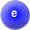 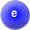 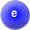 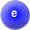 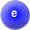 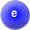 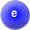 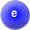 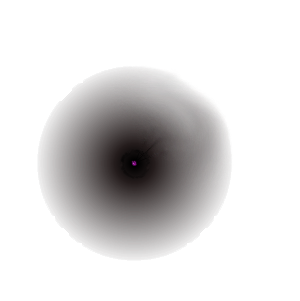 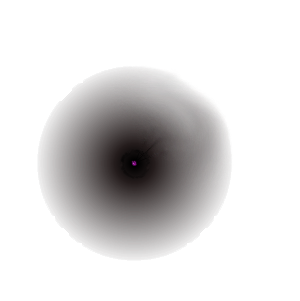 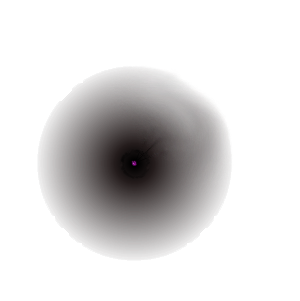 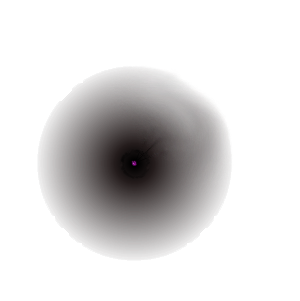 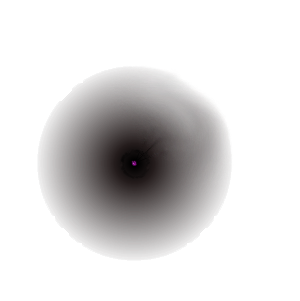 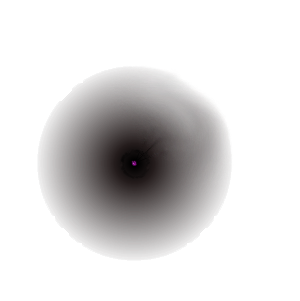 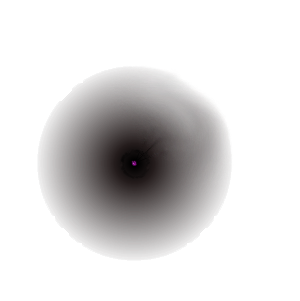 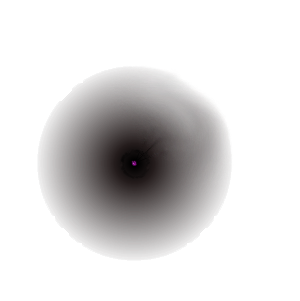 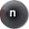 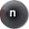 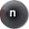 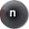 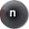 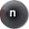 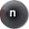 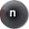 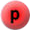 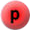 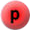 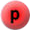 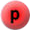 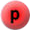 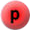 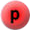 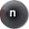 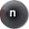 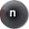 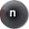 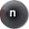 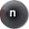 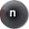 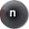 4
4
6
6
5
5
H
H
H
H
H
H
H
H
হাইড্রোজেনের এই আইসোটোপগুলো গবেষণাগারে প্রস্তুত করা হয়েছে।
1
1
1
1
1
1
1
1
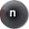 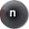 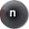 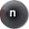 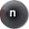 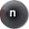 প্রকৃতিতে পাওয়া যায় এমন ধরনের বহু আইসোটোপ রয়েছে
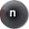 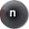 7
7
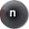 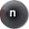 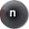 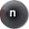 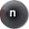 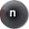 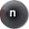 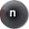 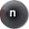 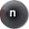 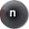 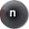 13C , 14 C, 87 Rb, 90 Sr, 115 In, 130Te, 131 I, 137 Cs, 138La,   147 Sm, 148 Sm, 176 Lu,  187 Re, 186Os, 222 Rn, 226 Ra, 235 Th,  232 Th, 234 U, 238 U
একক কাজ
কৃষিক্ষেত্রে তেজস্ক্রিয় আইসোটোপের ব্যবহার লিখ?
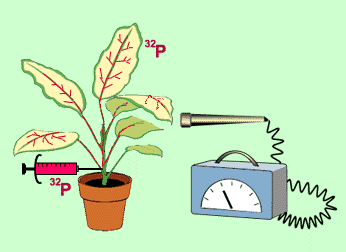 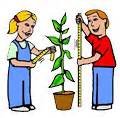 ফলনের মানের উন্নতি ও পরিমাণ বাড়াতে 32P যুক্ত ফসফেট ব্যবহার করা হচ্ছে।
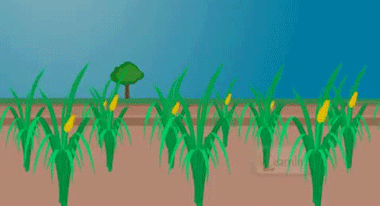 দলগত কাজ
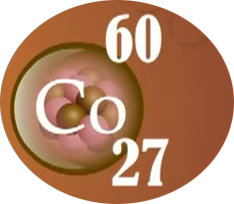 তেজস্ক্রিয় পদার্থের উপকারী এবং ক্ষতিকর
		প্রভাব উল্লেখ কর।
মুল্যায়ন
৩টি
১। হাইড্রোজেনের স্থায়ী আইসোটোপ কয়টি
তেজস্ক্রিয় আইসোটোপ
২। যেসব আইসোটোপ তেজস্ক্রিয়তা প্রদর্শন করে একে কী বলে
৩। কার্বনের কয়টি আইসোটোপ?
৩টি
৪। প্রোটন ও নিউট্রনের সুনির্দিষ্ট বিন্যাস সংবলিত নিউক্লিয়াসকে বলে?
নিউক্লাইড
বাড়ির কাজ
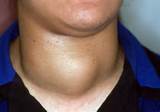 “চিকিৎসাক্ষেত্রে তেজস্ক্রিয় আইসোটোপের ব্যবহার বিপ্লব এনেছে”-উদ্দীপকের আলোকে বিশ্লেষণ কর।
সবাইকে ধন্যবাদ
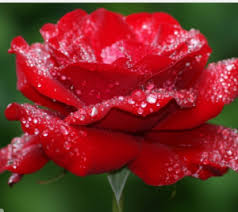 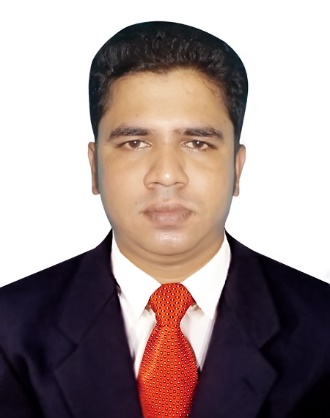 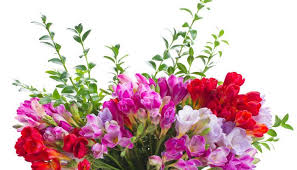